مهارات اجتياز المقابلة الشخصية
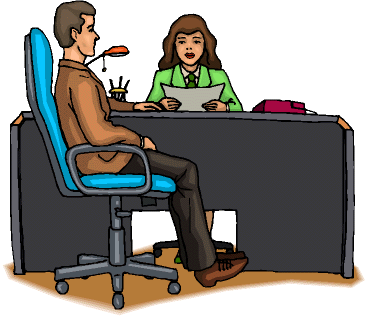 مهارات اجتياز المقابلة الشخصية
الكثير منا يبحث عن وظيفة مناسبة بمرتب مجزي.

القليل منا من يتم الاتصال به لحضور المقابلة الشخصية.

وعدد قليل جداً جداً منا يجتاز اختبار المقابلات الشخصية.
مهارات اجتياز المقابلة الشخصية
إن سيرتك الذاتية الجيدة قد لفتت انتباه صاحب العمل وبالتالي قرر تقديم الدعوة  إليك لحضور المقابلة الشخصية. هذه فرصتك السانحة لكي تقوم شخصيا بتعزيز كافة الأشياء المهمة التي قرأها عنك صاحب العمل . كما تجدر الإشارة أيضا إلى أن المقابلة الشخصية عبارة عن طريق مزدوج أنت أجريت بحثا كبيرا عن الشركة قبل تقديم طلبك إليها، لكن المقابلة الشخصية هي فرصتك لمعرفة المزيد من المعلومات عن الشركة، ومقابلة بعض الأشخاص الذين يعملون بالشركة واتخاذ القرار بشأن ما إذا كانت هذه الشركة تمثل المكان الذي تتمنى العمل فيه أم لا.
مهارات اجتياز المقابلة الشخصية
المقابلة الشخصية تأخذ عدة أشكال وربما يتعين عليك الخوض في عدد منها لأن الشركات عادة ما تدعو المرشح المحتمل لحضور مقابلة شخصية ثانية وربما ثالثة (على الرغم أن هذا عادة ما يحدث بالنسبة للوظائف الكبيرة). المقابلات الشخصية يمكن أن تؤدي الى توتر الأعصاب، لكن عليك أن تتحلى بالثقة بالنفس وتتذكر أن صاحب العمل طلب جراء مقابلة شخصية معك لمعرفة المزيد من المعلومات عنك والتأكد من أنك تناسب شركته.
مهارات اجتياز المقابلة الشخصية
يوجد هناك عدة أنواع من  المقابلات عند التقدم لشغل وظيفة ومنها

1- مقابلة شخصية مع شخص واحد (وجها لوجه).
2- المقابلة الهاتفية .
3- المقابلة مع لجنة .
مهارات اجتياز المقابلة الشخصية
مقابلة شخصية مع شخص واحد (وجها لوجه):ربما يكون هذا النوع هو الأكثر شيوعا وهو عبارة عن مقابلة شخصية وجها لوجه مع أحد أعضاء الشركة التي تقدمت للعمل فيها. يمكن أن يكون هذا الشخص مدير عام الشركة ( لكن هذا يعتمد على حجم الشركة) أو مدير القسم الذي تقدمت له أو مدير فريق العمل أو مدير الموارد البشرية. المقابلة الشخصية مع مدير الموارد البشرية غالبا ما تكون وسيلة للتعرف عن قرب على المرشحين للوظيفة أو مع المرشحين الناجحين الذين قدمت لهم الدعوة لحضور مقابلة شخصية ثانية مع أحد أعضاء الفريق الذي سيعملون معه.تأكد أنك مستعد تماما للمقابلة الشخصية  وتأكد أنك تعرف الشخص الذي سيجري المقابلة الشخصية معك، ووظيفته بالشركة (إذا لم تكن تعرفه يمكنك إجراء مكالمة هاتفية مع قسم الموارد البشرية أو مع الشخص الذي اتصل بك في البداية لدعوتك لحضور المقابلة الشخصية فهو الذي يمكنه إعطائك هذه المعلومة).
    كن هادئا ومستعدا لمقابلة شخصية ثرية ولمناقشة ربما ثقافية يديرها الشخص المعني. من السهل خلق علاقة ألفة ووئام مع الشخص الذي يجري المقابلة الشخصية في هذه النوعية من المقابلات الشخصية.
مهارات اجتياز المقابلة الشخصية
المقابلة الهاتفية :إذا كنت تعيش في مكان بعيد عن مقر الشركة وبالتالي يصعب حضور المقابلة الشخصية الأولى، ربما تقترح عليك الشركة إجراء مقابلة بالهاتف. 
    بعض الشركات تستخدم المقابلة الشخصية الهاتفية كوسيلة أولى للاختبار المتقدمين واستبعاد الضعفاء منهم في المراحل الأولى.مهما كان سبب دعوتك لإجراء مقابلة شخصية بالهاتف، لا ينبغي عليك اعتبارها خيارا سهلا، فمن الصعب خلق علاقة مودة وألفة وإيجاد الانطباع الجيد عنك من خلال المقابلة الشخصية الهاتفية. يجب عليك النظر إلى المقابلة الشخصية الهاتفية باعتبارها نفس النوع السابق من المقابلات الشخصية التي تجري وجها لوجه من شخص إلى شخص. كن مستعدا، ثق بنفسك، تحدث بوضوح وأجب على الأسئلة بدقة ، وتذكر أن باستطاعتك طرح الأسئلة على الطرف الآخر واستفسر عن المرحلة التالية من المقابلة الشخصية للمرشحين الناجحين.
مهارات اجتياز المقابلة الشخصية
المقابلة مع لجنة :تكون المقابلات مع اللجنة عندما تسعى الشركة إلى تعيين موظفين لوظائف عليا. كما يستخدم هذا النوع من المقابلات غالبا بعد إجراء المقابلة الشخصية الأولى مع مدير الموارد البشرية. كما أن ضيق الوقت يعني أن عددا من أعضاء الإدارات الذين يرغبون في مقابلة المرشحين يفعلون ذلك معا في جلسة واحدة.غالبا ما يتراوح عدد أعضاء الجنة من اثنين إلى أربعة أعضاء يقومون بإجراء المقابلة الشخصية مع كل مرشح على حدة. وعلى الرغم من أن هذه العملية قد توتر الأعصاب، إلا أنه ينبغي عليك أن تكون واثقا من نفسك وأن تركز على خلق انطباع جيد لدى كافة أعضاء المقابلة الشخصية ليس واحد أو اثنين فقط.استعد بنفس أسلوب الاستعداد للمقابلة الشخصية التي تجري وجها لوجه مع شخص واحد. تأكد انك تعرف أسم ودور كل عضو من أعضاء لجنة المقابلة الشخصية وحاول أن تفكر مقدما في أولوياتهم في تعيين الموظف. عندما يطرح عليك أحد أعضاء اللجنة سؤالا، أجب على السؤال للشخص المعني وتأكد في نفس الوقت من كيفية تفسير الآخرين للإجابة. انظر إلى كافة أعضاء اللجنة. والأهم من كل شيء أن تكون هادئا مبتسما وتذكر أن كافة أعضاء اللجنة تعرضوا لنفس الموقف الذي أنت فيه وبالتالي يعرفون مدى صعوبة هذا النوع من المقابلات الشخصية
مهارات اجتياز المقابلة الشخصية
الإعداد للمقابلة الشخصية:
إجراء عملية بحث عن الشركةربما تكون قد أجريت عملية بحث طويلة عندما كنت تقدم طلبك إلى الشركة. لكن ينبغي أن تكون كافة المعلومات حديثة وحاضرة في عقلك، اطلع على آخر أخبار الشركة لكي يكون لديك علم بأي تطور جديد (مثل اندماج الشركة مع شركة أخرى أو تعيين مدير تنفيذي جديد). تأكد أنك تعرف منتجات الشركة أو خدماتها الرئيسية وحجمها وعدد مكاتبها ودخلها وسمعتها وأهدافها ومشكلاتها إن وجدت. هل تعرف شيئا عن فلسفة الشركة وتاريخها (هل هي شركة عائلية، متى تم إنشاؤها؟) إذا لم تتوفر لديك هذه المعلومات، يمكنك الاتصال هاتفيا بالشركة واطلب نسخة من تقريرها السنوي أو أي مطبوعات أو مواد تسويقية تتضمن منتجات الشركة (معظم الشركات تسعد بإرسال مثل هذه المعلومات إليك).
مهارات اجتياز المقابلة الشخصية
مراجع المقابلة الشخصية تأكد أن معك نسختين على الأقل من سيرتك الذاتية، وقائمة بالمراجع (إذا طلب منك ذلك) و نسخة من شهاداتك التعليمية (لأن أصحاب الأعمال في الشرق الأوسط غالبا ما يطلبون الإطلاع عليها) وأمثلة على أي عمل ترى أنه مناسبا (هذا مهم بوجه خاص بالنسبة للصناعات الإبداعية مثل التصميمات والرسومات حيث يمكن تعيينك لشغل الوظيفة بناء على جودة أعمالك السابقة). ينبغي أيضا أن يكون معك قلما ودفتر ملاحظات.
مهارات اجتياز المقابلة الشخصية
طريقة الملبسأول انطباع يتكون لدى عضو لجنة المقابلة الشخصية يتم قبل أن تتفوه بكلمة واحدة وهذا يعتمد على مظهرك. لذلك من الأهمية بمكان أن يكون ملبسك دليلا على احترافك. حتى إذا كنت ذاهبا لحضور مقابلة شخصية في شركة انترنت حيث يتم ارتداء الملابس غير الرسمية، يجب عليك أن تظهر بالملابس الرسمية في المقابلة الشخصية الأولى. ثم يمكنك ارتداء الملابس غير الرسمية في اللقاءات التالية.ينبغي على الرجل ارتداء بدلة داكنة اللون، وربطة عنق مناسبة وقميص أبيض أو فاتح اللون. الجوارب والحذاء ينبغي أن يكونا أسودين. وينبغي ان تلتزم المرأة بعدم المبالغة في ارتداء المجوهرات . كما ينبغي على المرأة في الشرق الأوسط تجنب ارتداء الملابس الشفافة أو القصيرة. الملابس المعتادة أو الإقليمية في منطقة الشرق الأوسط تكون مقبولة في معظم الشركات كما أنها متوقعة في المؤسسات الحكومية. وفي ضوء تعدد الثقافات في المنطقة ليس من الغريب أن تجد خليطا من البدل الرسمية والدشداشة والعباءة والساري ومجموعة متنوعة من أغطية الرأس في شركة واحدة أو في محل عمل واحد.
مهارات اجتياز المقابلة الشخصية
أفعل:
 • ابتسم للمقابلين وانظر إلى أعينهم عندما تلاقيهم وعندما تودعهم . • احتفظ بمتابعة الاتصال بالنظر في المقابلين وتفهم حديثهم . • اجلس منتصب القامة ، وانحن قليلاً إلى الأمام. • خذ وقتك في الإجابة على الأسئلة . • ليكن مظهرك وموقفك حماسياً وساراً . • تكلم بصوت مسموع . • بلغ المعلومات التي ترى أنها تساعدك . • أجب بكفاية وعناية على الأسئلة الافتراضية . • إذا أخطأ المقابل في سؤال تخصص أو فني حاول أن تساعده في الخروج من ورطته .
مهارات اجتياز المقابلة الشخصية
لاتفعل:
• لا تتهدل على الكرسي . • لا تتململ . • لا تشعر بالذعر في فترة الصمت . • لا تتكلم من أجل الكلام ) . • لا تدخن ولا تمضغ أي شئ . • لا تكن مراوغاً في إجابتك . • لا تتبجح أو تمدح نفسك مباشرة إلا إذا دعيت إلى ذلك . • لا تثر جدلاً مع المقابل بأية طريقة حامية . • تجاوب مع طلب التوقف عن متابعة الجواب إذا كان المقابل يبدو غير متحمس ، أو أنه يشعر بالملل . • لا تتكلم بسرعة زائدة . • لا تتطوع لإعطاء معلومات عن عيوبك ونقائصك
مهارات اجتياز المقابلة الشخصية
كن دقيقا في المواعيد:لا شيء أسوا من الوصول إلى مقر المقابلة الشخصية متأخرا لمدة عشر دقائق، فهذا يعطي انطباع أول سيء جدا. خطط للوصول إلى الشركة قبل الموعد بخمسة عشر دقيقة لكي تعطي لنفسك الوقت الكافي للوصول إلى مكاتب الشركة (ولكي تتجنب مشاكل الطريق والازدحام). إذا كنت ستتأخر لا محالة فالأفضل إجراء مكالمة هاتفية سريعة من هاتفك النقال إلى عضو لجنة المقابلة الشخصية بالشركة (أو السكرتيرة) للاعتذار عن التأخير والإبلاغ أنه خارج عن إرادتك لأن هذه المكالمة من شأنها أن تخفف الضرر الناتج عن التأخير.
مهارات اجتياز المقابلة الشخصية
كن هادئا وواثقا من نفسك:في معظم الحالات يكون لدى صاحب العمل المعني فكرة عن ما إذا كنت مؤهلا من الناحية الفنية أو أنك لديك الخبرة السليمة التي تمكنك من أداء الوظيفة من واقع المعلومات الواردة في سيرتك الذاتية. بينما صاحب العمل يود أن يعرف منك المزيد عن هذه النقاط، أن اهم النقاط الهامة للمقابلة الشخصية هي تقييم صاحب العمل لك لمعرفة ما إذا كان يشعر أنك ستكون عضوا متناسبا مع فريق العمل وكيف ستتفاعل مع العملاء. في الواقع أنت ستقضي غالبية الأسبوع في محل العمل وبالتالي يريد صاحب العمل أن يتأكد أنك الشخص الذي سوف يشعر الجميع بالارتياح في التعامل معه. لذلك حاول قدر الإمكان أن تكون هادئا وواثقا من نفسك خلال المقابلة الشخصية.
مهارات اجتياز المقابلة الشخصية
الحماس:هذا العنصر في غاية الأهمية لاسيما إذا لم تكن لديك الخبرة المطلوبة. اثبت للجنة المقابلة ،بالأمثلة إن وجدت، أنك شخص تتعلم بسرعة وأن أي افتقار للخبرة سيتم تعويضه بسهولة بواسطة حماسك ورغبتك الشديدة في التعلم. يدرك أصحاب الأعمال بوجه خاص أن الشخص الذي يتمتع بالحماس في العمل من الأرجح أن يساهم في الفريق أكثر من أي عضو آخر يفتقر إلى الاهتمام.
مهارات اجتياز المقابلة الشخصية
الاحترافية:حاول أن تضفي صفة الإحترافية على المقابلة الشخصية. داوم على النظر بعينيك إلى أعضاء اللجنة. لا تغالي في إظهار الود والبساطة خلال المقابلة. لا تتحدث عن حياتك الشخصية (ما لم يكن ذلك رد على سؤال محدد من اللجنة) لا تتحدث عن قضايا شائكة أو مثيرة للجدل (مثل السياسة أو الدين) لا تدلي بتعقيبات سلبية عن أي صاحب عمل سابق أو زملائك في العمل. أجب على الأسئلة بصراحة وبواقعية وأشر إلى المعلومات الواردة في سيرتك الذاتية إذا كانت ذات صلة بالسؤال.
مهارات اجتياز المقابلة الشخصية
التفاوض على الراتب:لا تذكر الراتب، ولا الأجازة السنوية، ولا المزايا وما إلى ذلك خلال مرحلة المقابلة الشخصية ما لم يسألك عضو اللجنة عن توقعاتك بهذا الشأن بالتحديد.إذا ذكرت مستوى مرتفع من الراتب في مرحلة المقابلة الشخصية، ربما تخرج من المنافسة قبل حصولك على فرصة التفاوض ولكن في نفس الوقت حاول ان تعطي تقديرا صحيحا بناءا على خبرتك في مجال الوظيفة وبناءا على حجم الشركة التي تتقدم فيها إلى الوظيفة وإياك ان ترخص من راتبك على أمل أن تصنع ميزة تنافسية على المتقدمين معك لأن هذا سيقلل منك وسيخرجك حتما خارج المنافسة. كل هذه الأمور يمكن أن تنتظر حتى تعرف أنك المرشح الذي وقع عليه الاختيار، وأن الشركة قدمت لك عرضا وتستطيع حينئذ بدء عملية التفاوض من موقع القوة (لأنك تعرف بالفعل أنهم يريدونك).
مهارات اجتياز المقابلة الشخصية
حظ سعيد في مقابلتك الشخصية:تذكر أنك حتى إذا لم تحصل على الوظيفة الأولى التي أجريت لك المقابلة الشخصية بشأنها، فإنك تكون قد دخلت في تجربة مفيدة. إن حضور المقابلات الشخصية يعتبر مهارة متطورة . لذلك ينبغي عليك بعد إجراء المقابلة الشخصية العودة إلى المنزل ومراجعة ما تم خلال المقابلة، ما هي الأمور التي سارت على ما يرام وما هي النقاط التي لم تكن موفقا فيها. سجل ملاحظاتك حاول كيفية الإجابة على بعض الأسئلة بشكل مختلف خلال المقابلة الشخصية القادمة، وما هي الأمور غير المتوقعة التي ظهرت خلال المقابلة، ثم ابدأ الاستعداد للمقابلة الشخصية القادمة.
مهارات اجتياز المقابلة الشخصية
أعداد
أ/ سليمان الشبانات 

المراجع
http://www.interview-cv.com